Os cortes orçamentários na Educação e as metas do PNE
Marcia Aparecida Baldini
Dirigente Municipal de Educação de Cascavel/ PR
Vice-presidente da Undime/ PR
Educação princípio constitucional.
Art. 205. A educação, DIREITO DE TODOS e dever do Estado e da família, será promovida e incentivada com a colaboração da sociedade, visando ao pleno desenvolvimento da pessoa, seu preparo para o EXERCÍCIO DA CIDADANIA E SUA QUALIFICAÇÃO PARA O TRABALHO.



Tríade: Estado, Família e Sociedade
Desafios urgentes do PNE em âmbito nacional
Cumprimento das metas e estratégias do PNE.
Construção e criação do Sistema Nacional de Educação.
Revisão do Pacto Federativo, regulamentação e efetivação do regime de colaboração.
Implementação do Custo Aluno Qualidade Inicial (CAQi).
Instituição do Fundeb como instrumento permanente de financiamento da educação básica pública
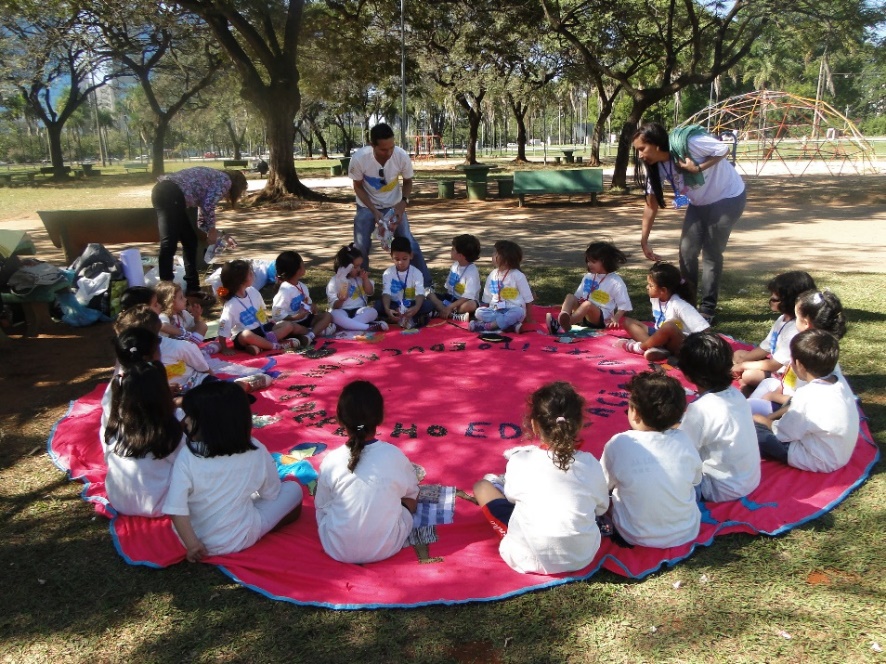 Desafios urgentes do PNE em âmbito nacional
Desafios urgentes do PNE em âmbito nacional
Matrículas da Educação Básica – 2018
O SNE deve:
rever o pacto federativo;
 organizar o Regime de Colaboração;
 articular entre si os sistemas de ensino (federal, estaduais e municipais);
 fortalecer a atuação dos conselhos municipais de educação;
 impulsionar a instituição dos sistemas municipais de ensino;
 pactuar a definição de responsabilidades e organização/financiamento;
 prever novos recursos;
 estabelecer mecanismos para a implementação do CAQi;
 instituir as instâncias permanentes de negociação/ colaboração em todos os níveis;
 enfrentar o desequilíbrio existente nas micro e macrorregiões do país.
Princípios e dimensões do Regime de Colaboração
Princípios:
Objetivos comuns
Interesses das partes
Ganhos mútuos
Democracia e participação
Relações horizontais
Transparência e ética
Dimensões:
Legal (Regulamentação)
Técnica (Competência)
Política (Vontade das partes)
Financeira (Recursos)
Desafios urgentes do PNE em âmbito nacional 

Garantir o acesso, a permanência e a aprendizagem - Meta 1 (Educação Infantil)
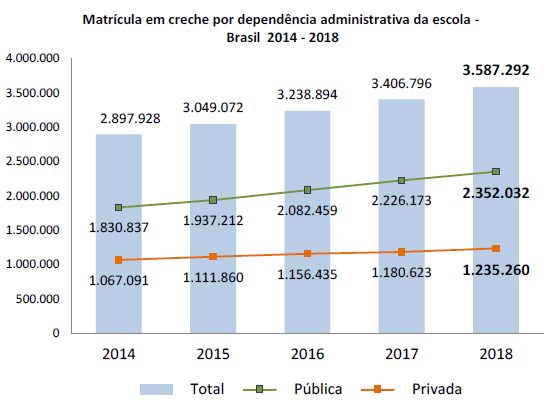 Fonte: InepRealização: Inep
Desafios urgentes do PNE em âmbito nacional 

Garantir o acesso, a permanência e a aprendizagem - Meta 1 Educação Infantil
Na faixa etária adequada à creche (até 3 anos de idade), o atendimento escolar é de 32,7%¹.

Há 69,7 mil creches no Brasil;
74,8% das creches estão na zona urbana;
59,4% são municipais;
40,4% são privadas (25% delas são conveniadas).
¹ Fonte: IBGE; Pnad Contínua 2017 (suplemento Educação).
Desafios urgentes do PNE em âmbito nacional 

Garantir o acesso, a permanência e a aprendizagem - Meta 1 (Educação Infantil)
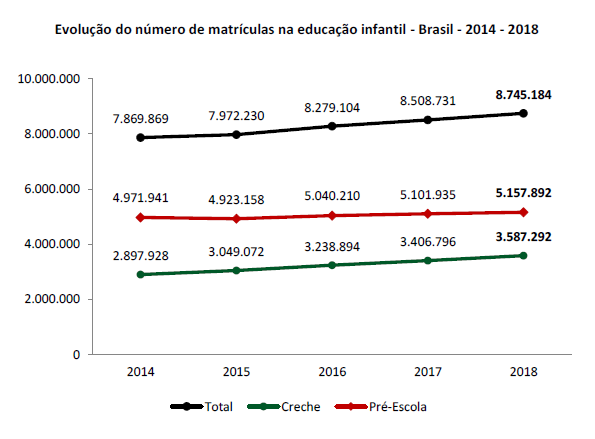 Fonte: InepRealização: Inep
Desafios urgentes do PNE em âmbito nacional 

Garantir o acesso, a permanência e a aprendizagem - Meta 1
Na faixa etária adequada à pré-escola  (4 e 5 anos), o atendimento escolar é de 91,7%¹.
Há 103 mil escolas que oferecem pré-escola no Brasil;
Dos 5,2 milhões de alunos matriculados na pré-escola, 23% frequentam a rede privada.

Na faixa etária de 0 à 3 na etapa creche, o atendimento abrange apenas 32,7% da população.
¹ Fonte: IBGE; Pnad Contínua 2017 (suplemento Educação).
Desafios urgentes do PNE em âmbito nacional 

Garantir o acesso, a permanência e a aprendizagem - Meta 2
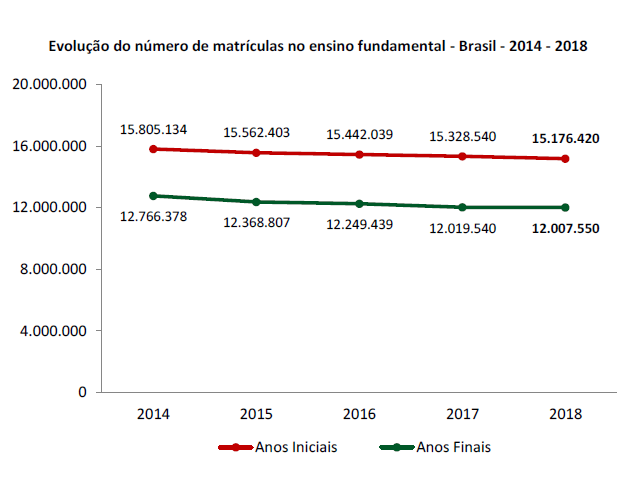 Fonte: InepRealização: Inep
Desafios urgentes do PNE em âmbito nacional 

Garantir o acesso, a permanência e a aprendizagem - Meta 2
70,6% das escolas de educação básica (128,4 mil) oferecem alguma etapa do ensino fundamental:
112,1 mil oferecem os anos iniciais
62 mil escolas, os anos finais

Rede municipal: 
10,3 milhões de alunos
67,8% no total de matrículas dos anos iniciais
83,5% dos alunos da rede pública

99,2% da população de 6 a 14¹ anos frequentam escola.  
Na faixa etária de 6 a 10 e de 11 a 14 anos, o atendimento é de 99,3% e de 99,1%, respectivamente.

O ensino fundamental é a maior etapa de toda educação básica com 27,2 milhões de alunos.
¹ Fonte: IBGE; Pnad Contínua 2017 (suplemento Educação).
Desafios urgentes do PNE em âmbito nacional 

Garantir o acesso, a permanência e a aprendizagem - Meta 1, 2 e 3
Estratégia
Desafios
Implementar a iniciativa Busca Ativa Escolar nos municípios por meio da articulação intersetorial (Assistência Social, Saúde e Educação), com o objetivo de identificar crianças e adolescentes que estão fora da escola, retirá-las do contexto de exclusão e trazê-las para a escola, garantindo a permanência e a aprendizagem. 
www.buscaativaescolar.org.br
Identificar e incluir os  2 milhões de crianças e adolescentes (4 a 17 anos) que estão fora da escola. 
   (Fonte: Inep)
Desafios urgentes do PNE em âmbito nacional Garantir a formação, valorização e carreira do magisterio e profissionais da educação.
Meta 15, 17 e 18
Apenas 47% dos professores possuem formação especifica na area de atuação.
Piso nacional do magistério, apenas 76% dos municipios conseguem pagar o piso.
A meta de planos de carreira a situação ainda é mais grave, os demais funcionários de escolas não possuem plano de carreira específico.
É imprescindível que os planos sejam atraentes e deem condições ao professor de planejar seu futuro com mais segurança e de modo que possa buscar cada vez mais aperfeiçoamento.
Desafios urgentes do PNE em âmbito nacionalAmpliar o investimento público em educação pública – Meta 20 do PNE
A dimensão do $FINANCIAMENTO$ é determinante para o planejamento, a organização e a implementação das políticas públicas.
Desafios urgentes do PNE em âmbito nacionalAmpliar o investimento público em educação pública – Meta 20 do PNE
Desafios urgentes do PNE em âmbito nacionalAmpliar o investimento público em educação pública – Meta 20 do PNE
Desafios urgentes do PNE em âmbito nacionalAmpliar o investimento público em educação pública – Meta 20 do PNE
União aplica 18% e é responsável apenas pela rede pública federal (com 1% das matrículas de educação básica).
Municípios e estados aplicam 25% e são responsáveis pelo universo de matrículas da educação básica (81%).
Desafios urgentes do PNE em âmbito nacionalAmpliar o investimento público em educação pública – Meta 20 do PNE
Assistência supletiva da União é insuficiente e nem sempre ocorre conforme a previsão:
Fundeb – participação tímida (limitada a um mínimo de 10%)
Transferências Automáticas – valores pequenos diante da realidade (Pnae, Pnate, PDDE)
Transferências Voluntárias – redução em tempos de crise e atraso nos pagamentos (obras, Novo Mais Educação, Mais Alfabetização, Educação Conectada, Brasil Carinhoso, etc)
Desafios urgentes do PNE em âmbito municipalGestão democrática – art. 9º do PNE
Promover debates sobre a instituição de Sistemas Municipais de Ensino em todos os municípios brasileiros – art. 13 do PNE. 

Fortalecer a atuação dos Conselhos Escolares e dos Conselhos Municipais de Educação – estratégias 19. 2 e 19.5.

Estimular a constituição de Fóruns Municipais de Educação – estratégia 19.3.
Preocupações dos DME
Queda de receitas na educação municipal motivada pela crise econômica e pela diminuição da ação suplementar do Ministério da Educação.
Limitação para cumprir piso do magistério e carreira frente às previsões legais (art. 169 da CF e 15 a 23 da LRF).
Cobrança dos órgãos de controle (TCE e MP) para cumprimento dos PME.
Cortes orçamentários causados pela EC 95/ 17 (Teto dos Gastos).
Indefinição sobre a continuidade de políticas e programas governamentais.
Proposta de desvinculação dos percentuais mínimos do orçamento da União, que passará a valer automaticamente a estados e municípios.
Continuidade da rede de monitoramento e avaliação dos Planos Municipais de Educação com apoio do governo federal.
Garantia de recursos públicos para a Educação Pública!
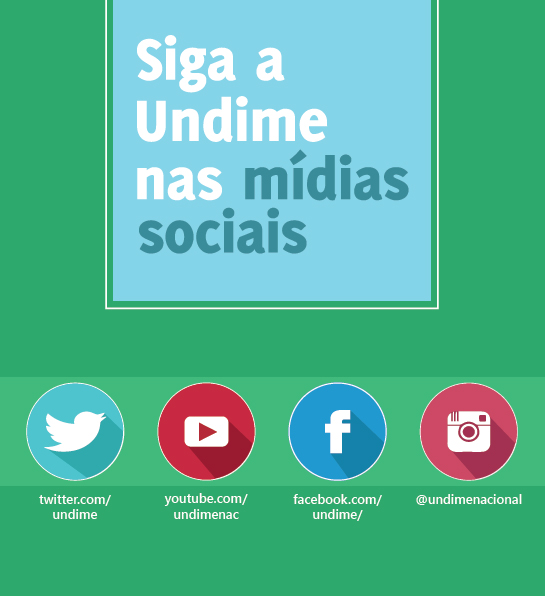